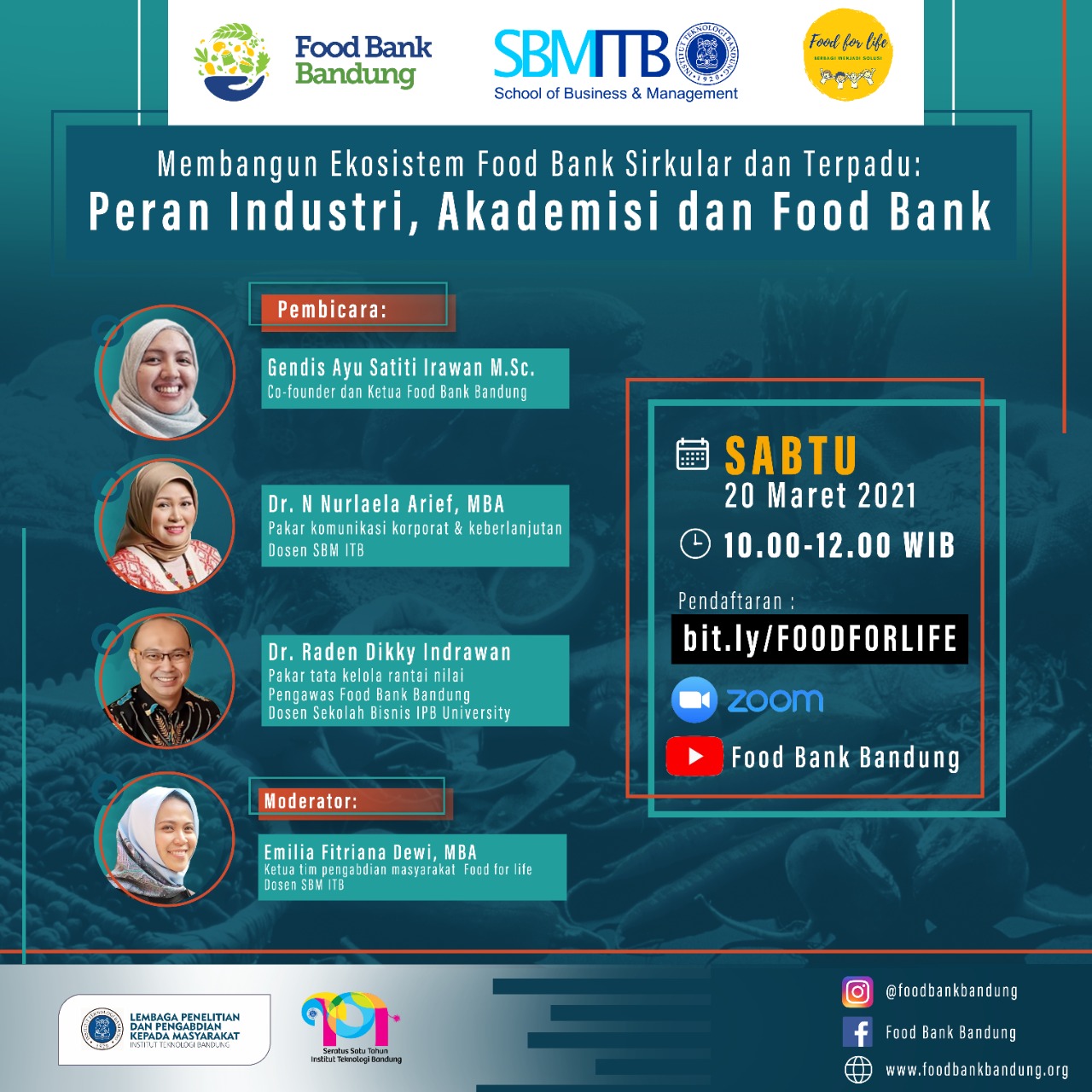 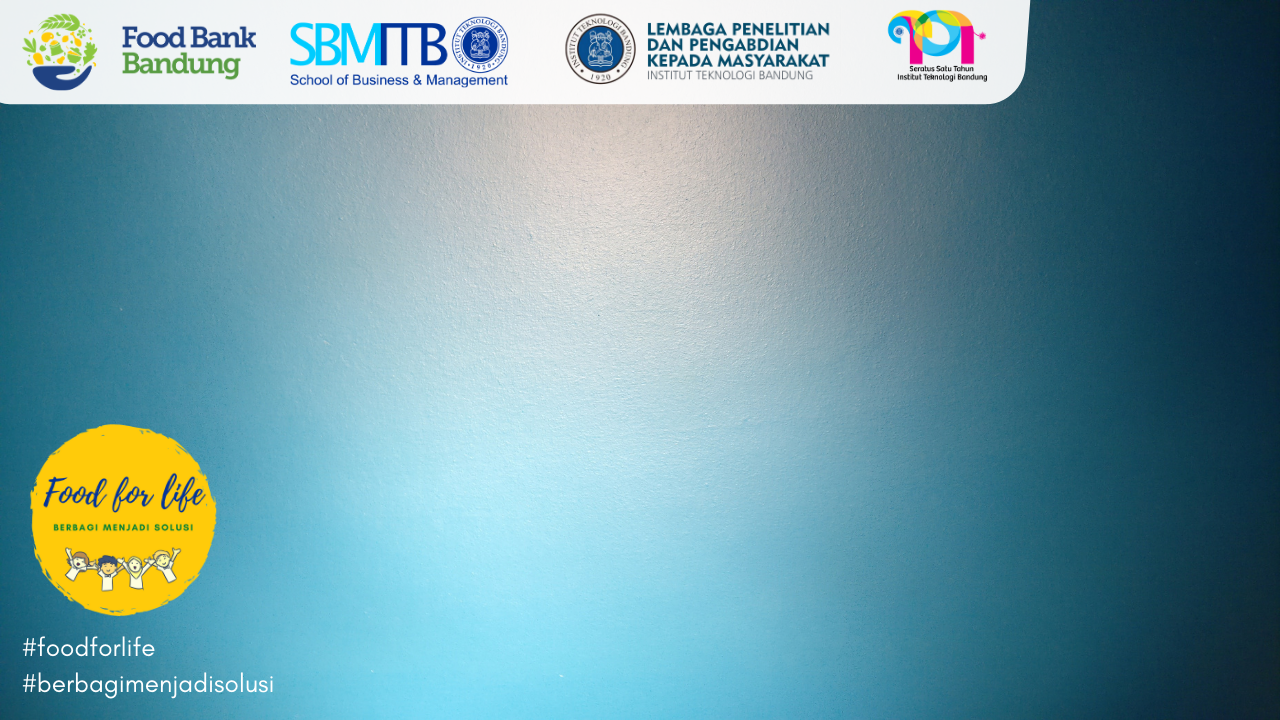 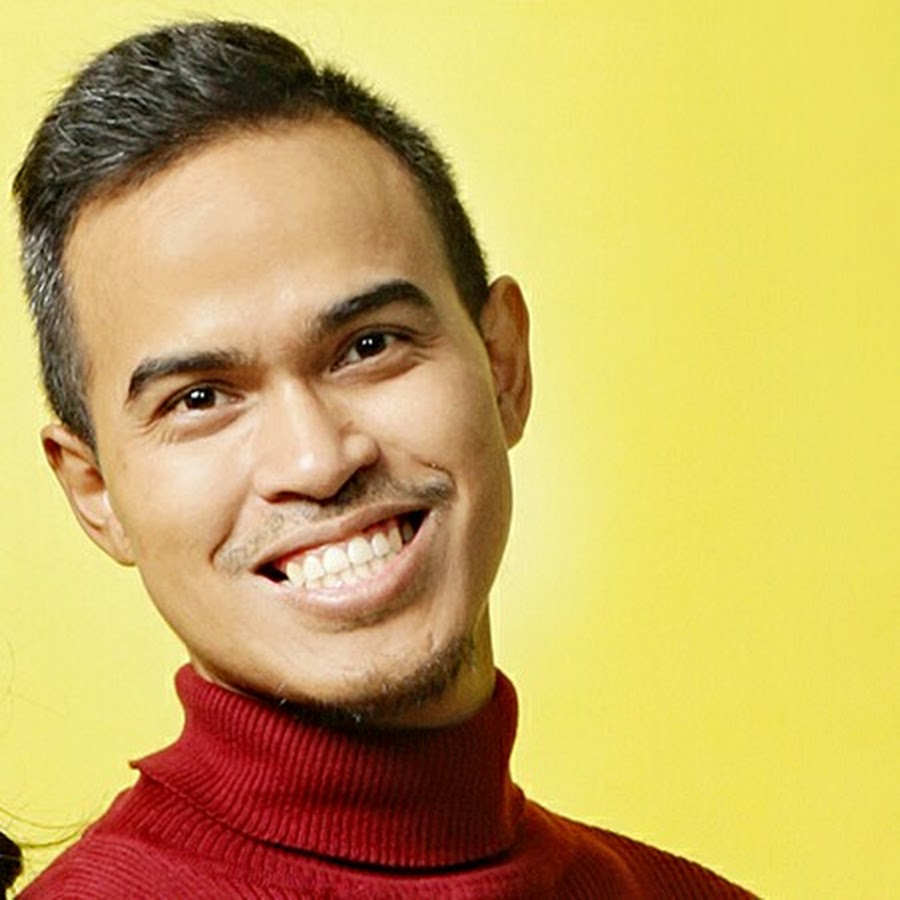 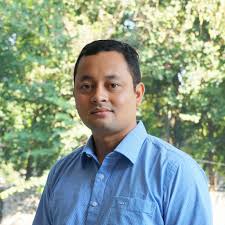 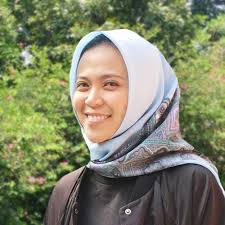 Dematria Pringgabayu
Emilia Fitriana Dewi
Kurnia Fajar Afgani
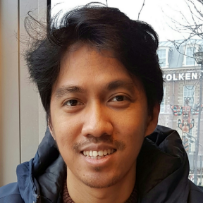 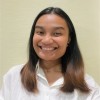 M. Gumilang Pramuwidyatama
Miranda Bethseba Gabriela
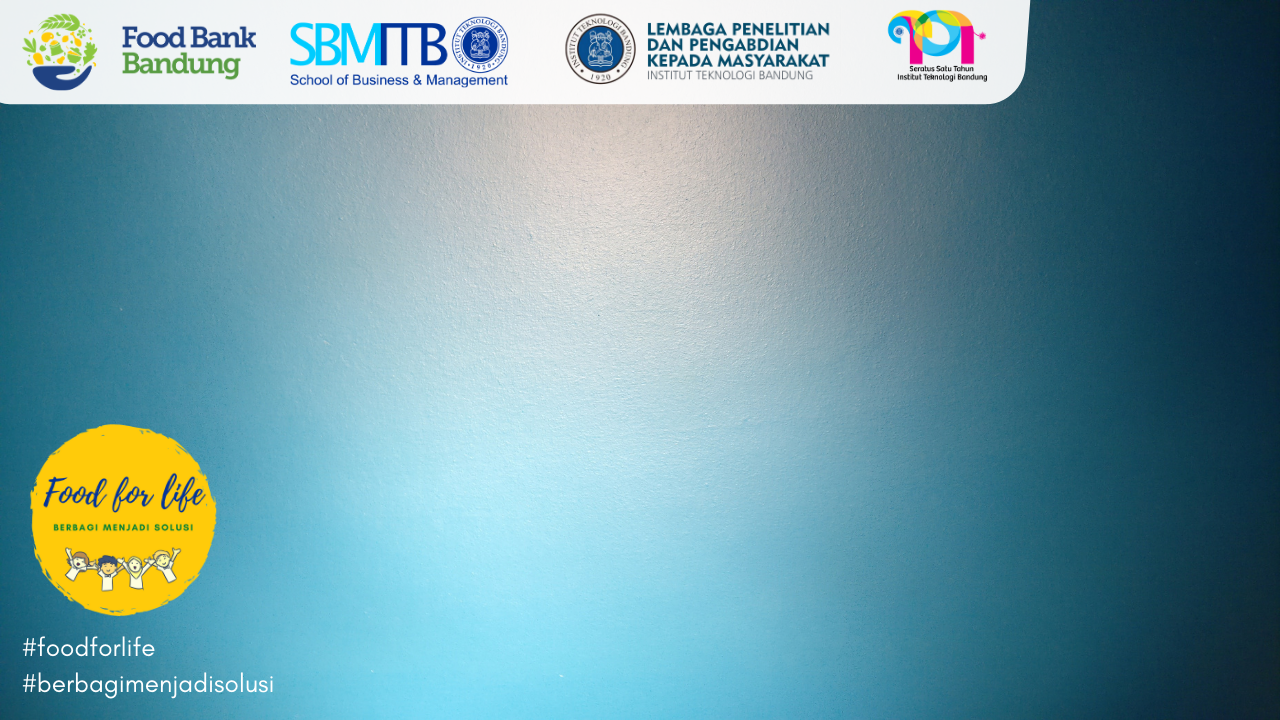 Lokasi kegiatan binaan Food Bank Bandung: 
Kampung Empang & Empang Pojok
Kelurahan Mekarjaya, Kota Bandung
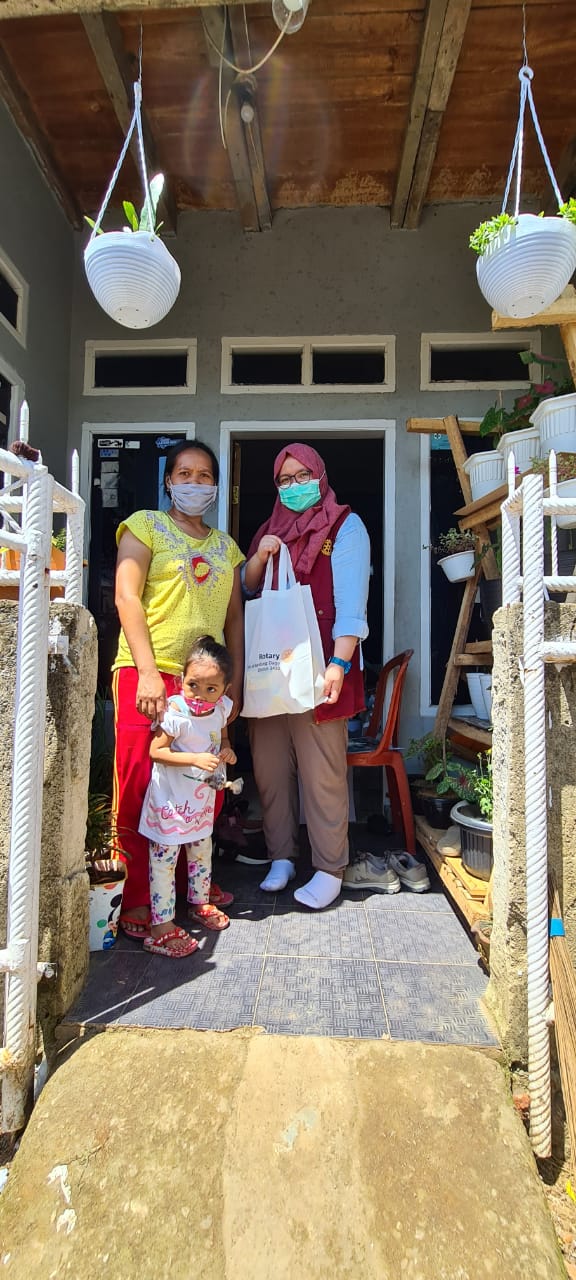 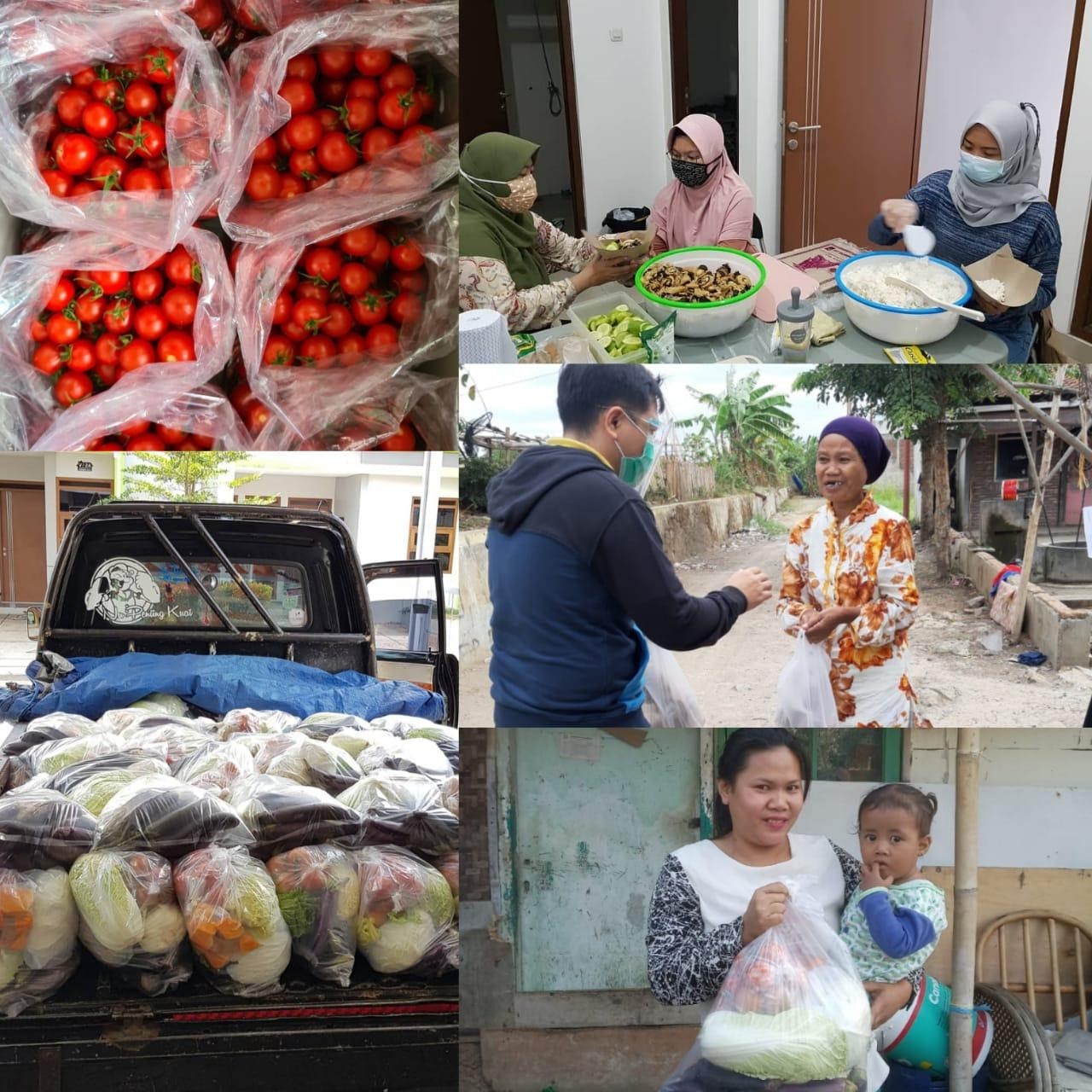 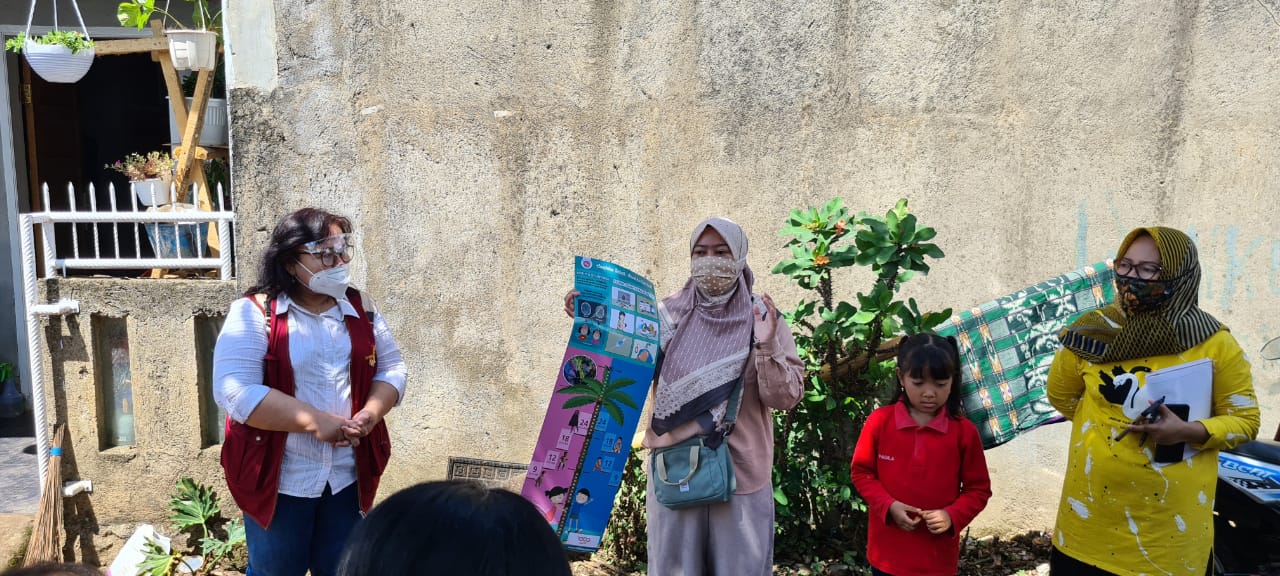 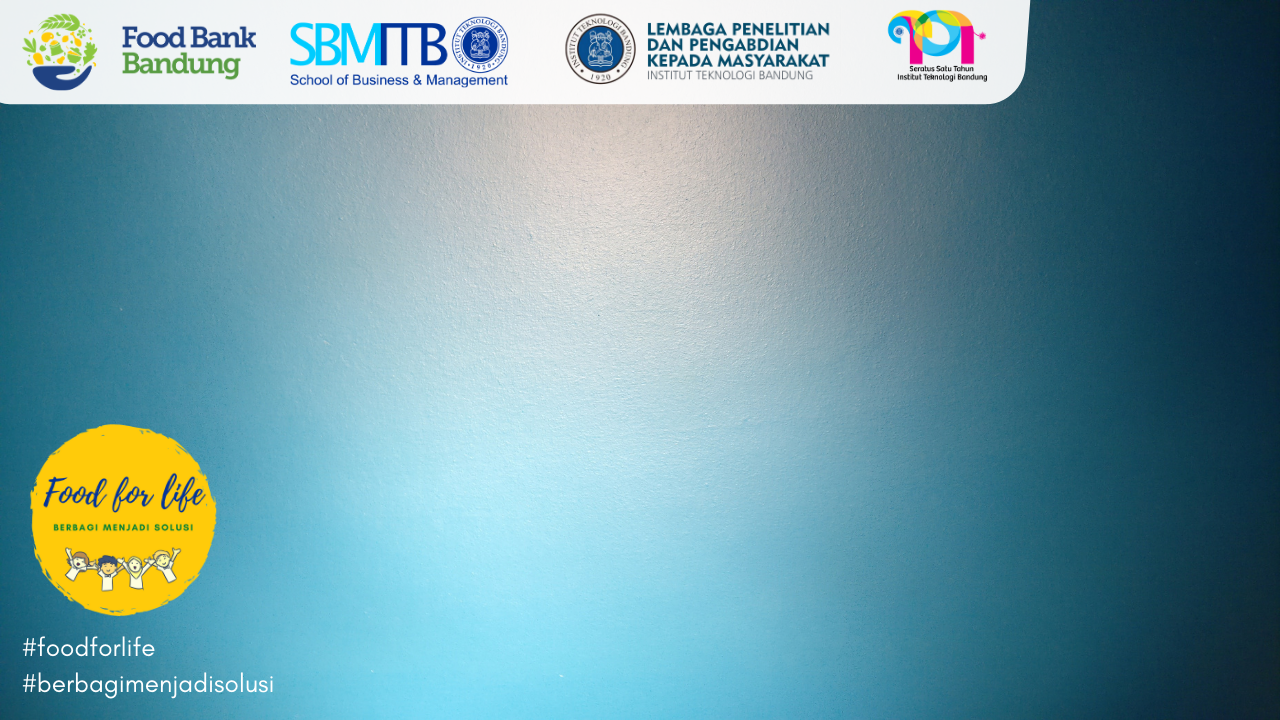 Gendis Ayu Satiti Irawan

S2: Urban Environmental Management- Wageningen University
S1: Teknik Lingkungan - ITB

Pengalaman
2020- sekarang:
Co-founder dan Ketua Food Bank Bandung
Associate Researcher - Center for Southeast Asian Studies (CSEAS) Indonesia
2017-2020: Food Quality Assurance Food Bank Neder-Veluwe, Wageningen, Belanda
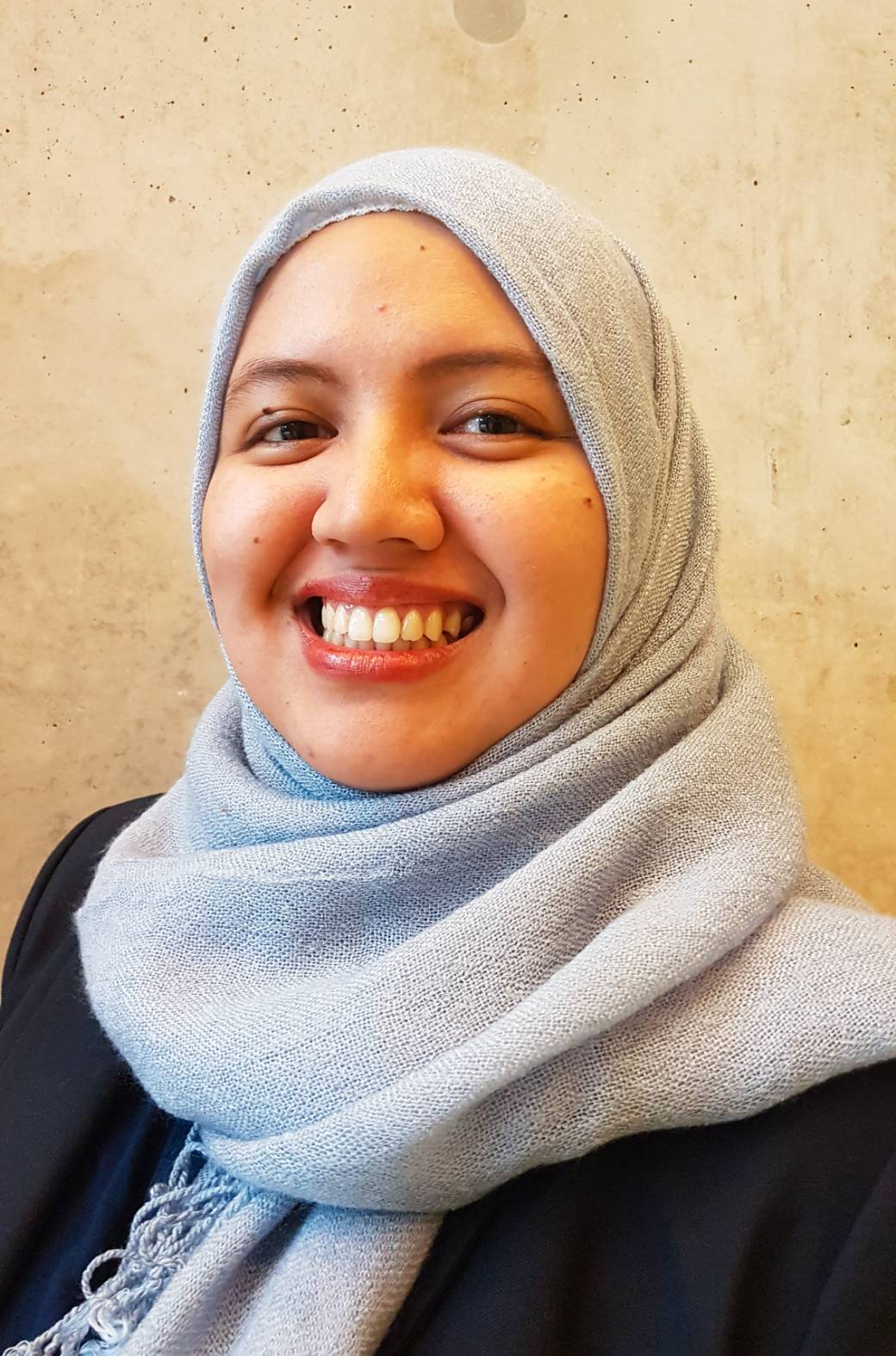 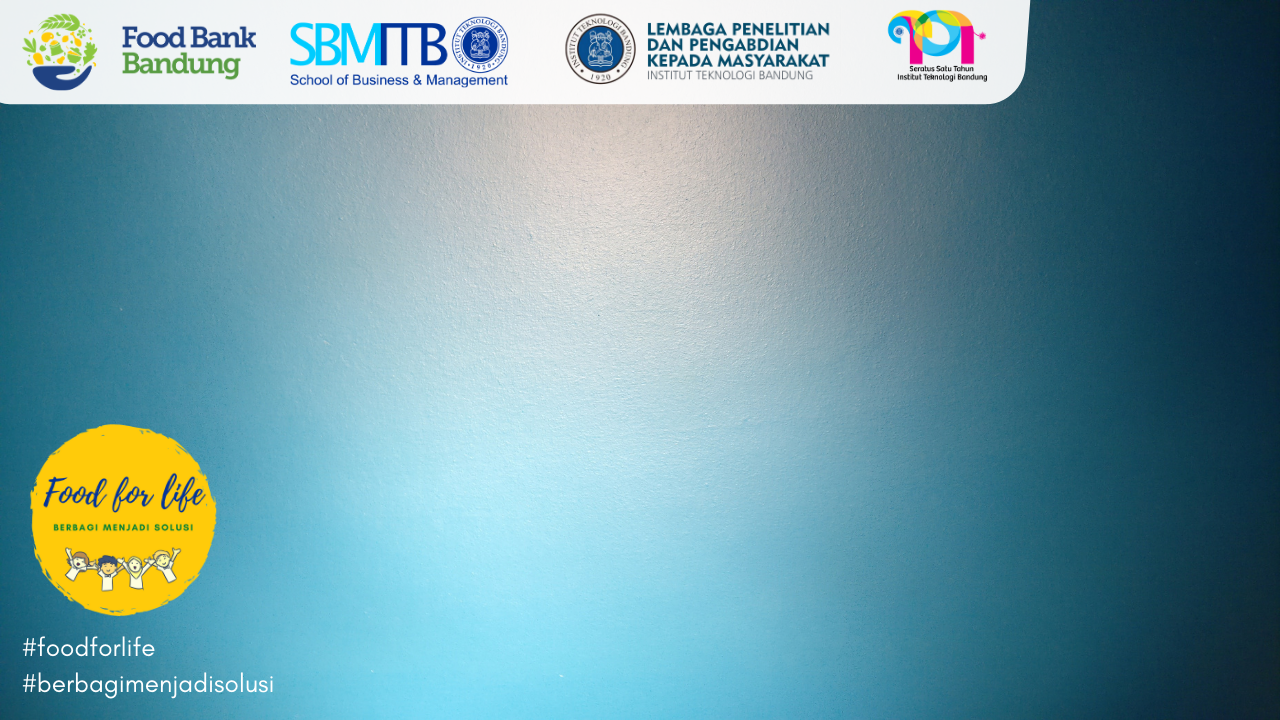 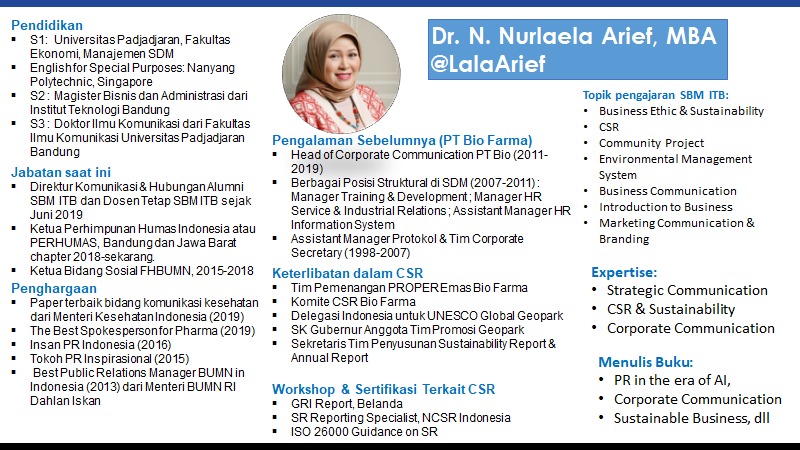 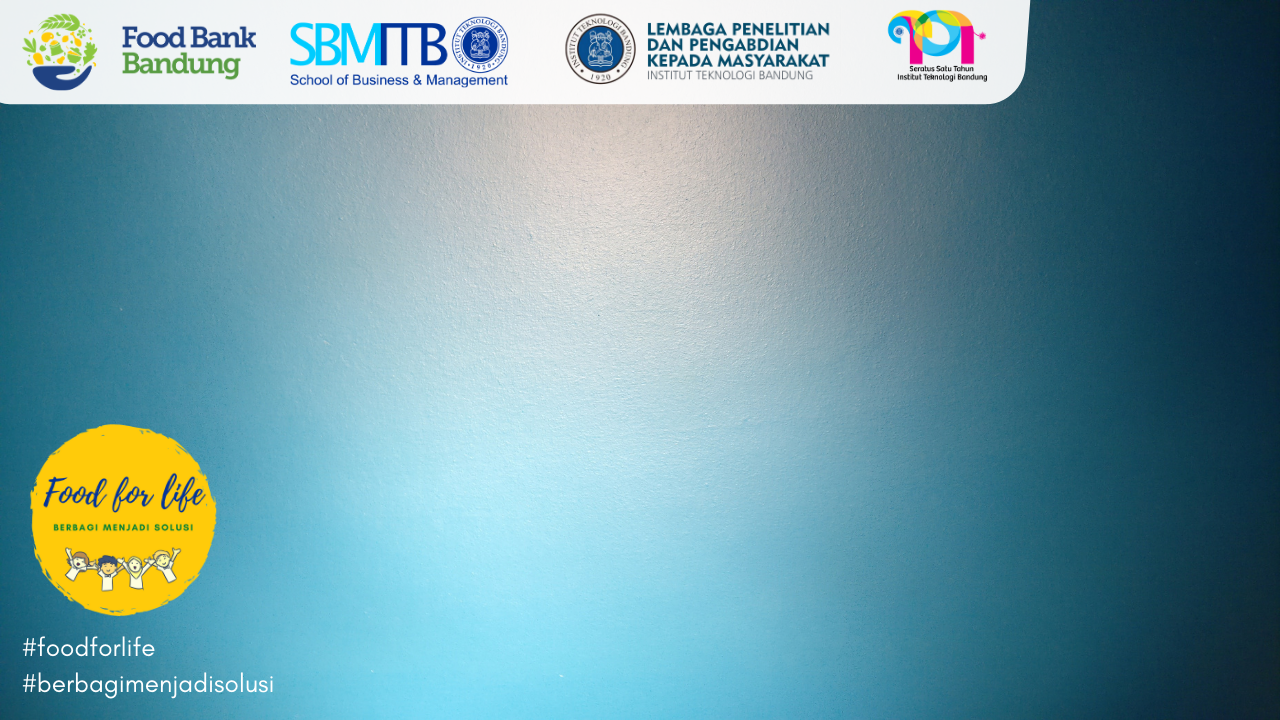 Dr. Raden Dikky Indrawan

S3: Business Economics- Wageningen University
Executive: Maastricht School of Management
S2: Magister Manajemen – IPB University
S1: Ekonomi Sumberdaya – IPB University


Highlighted experience:
Dosen – SB IPB University
Asisten Direktur Publikasi Ilmiah dan Informasi strategis – IPB University
Pengawas – Food Bank Bandung
Project officer- SMART-inAg (Wageningen University & IPB University)
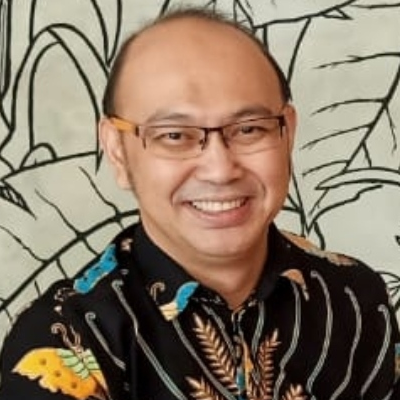 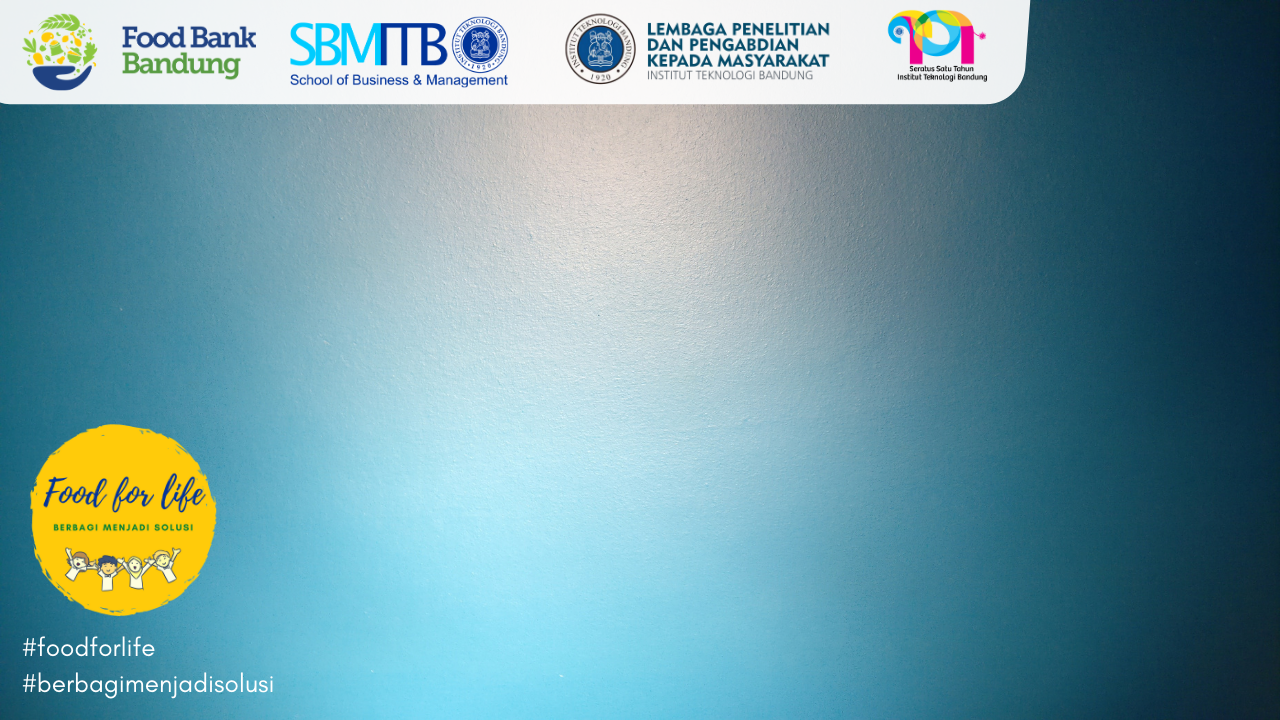 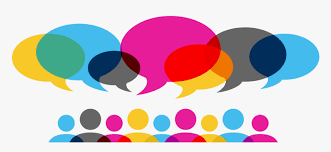 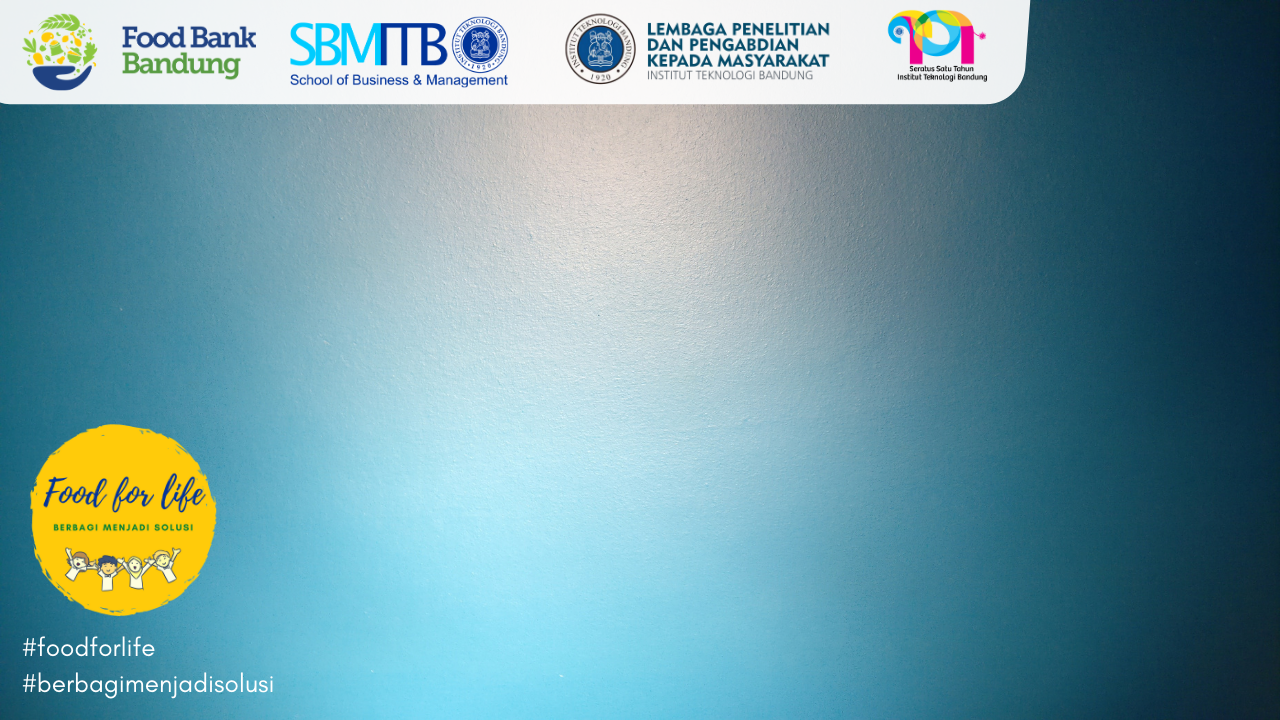 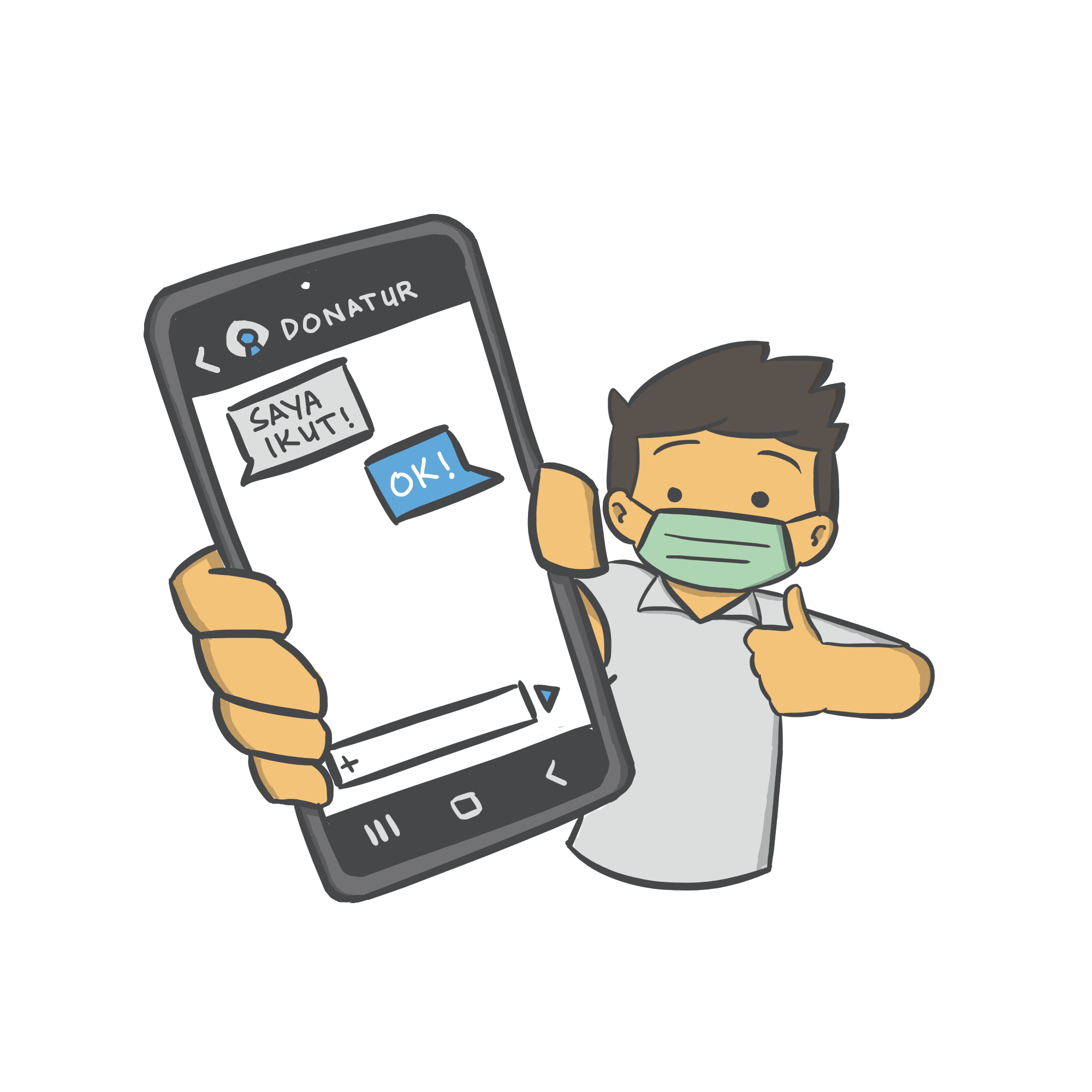 Support Food Bank Bandung
Bank BRI

No. Rek. 3682-01-012577-53-7 
Yayasan Akses Mandiri Pangan
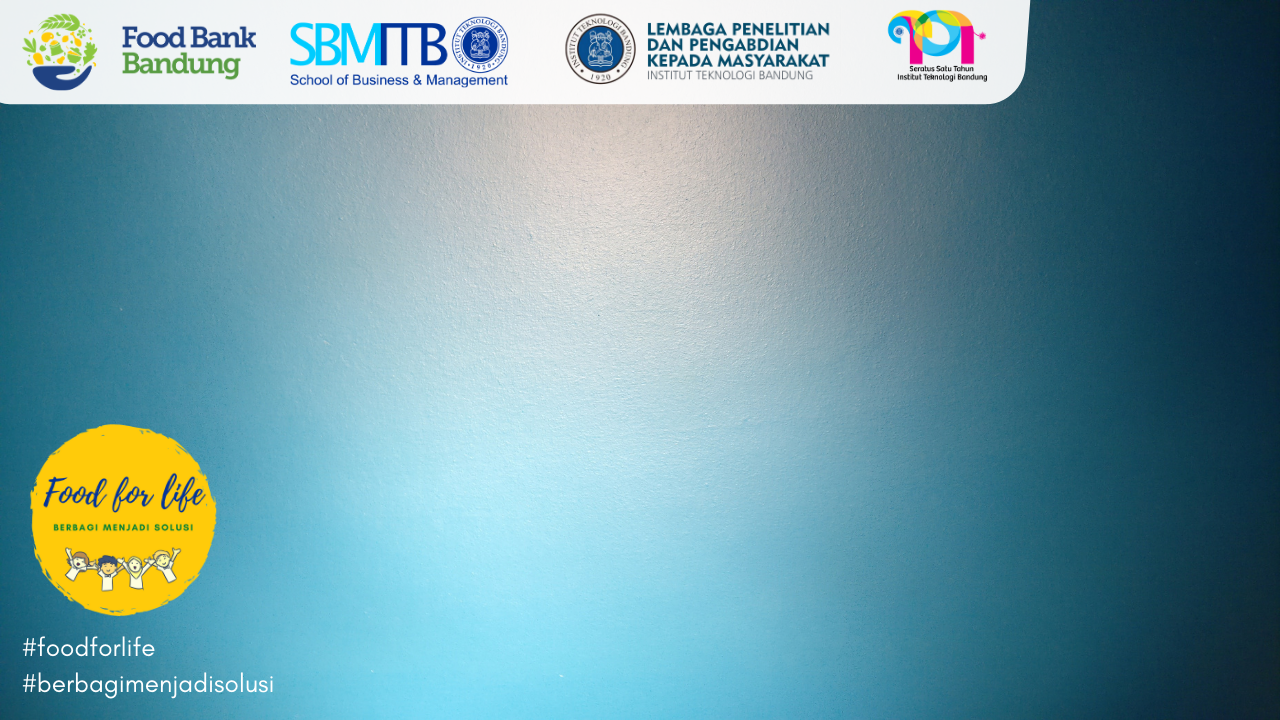 Webinar Nasional

Bersama Menerapkan Strategi Ekonomi Sirkular untuk Meningkatkan Ketahanan Pangan dan Mengurangi Food Loss and Waste

Sabtu, 3 April 2021

Cek IG: @foodbankbandung
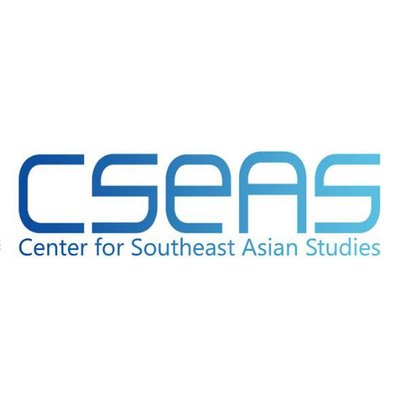 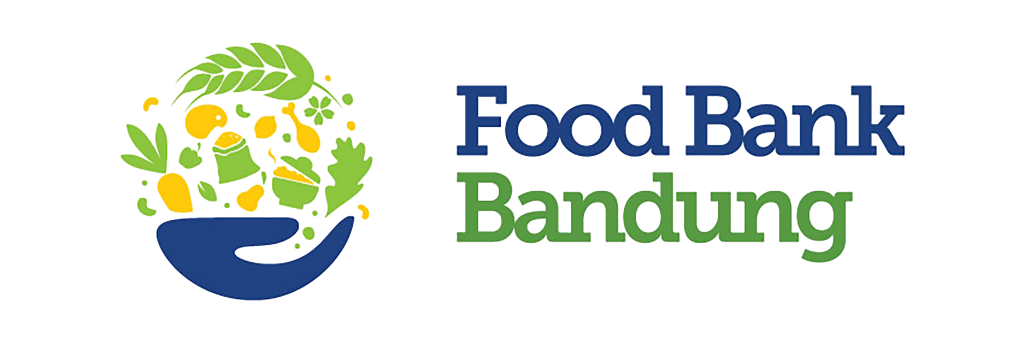